4-1排列
1
1
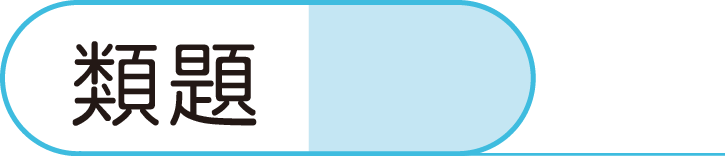 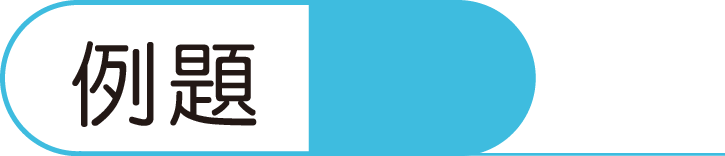 p175
p175
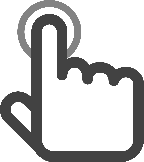 2
2
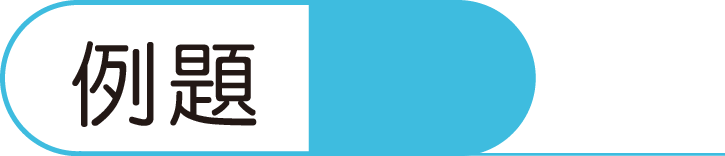 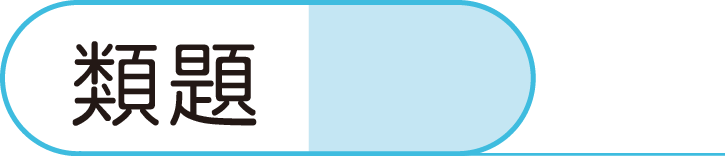 p176
p176
3
3
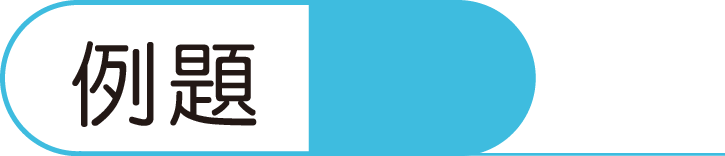 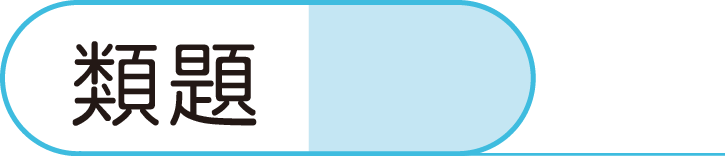 p177
p177
4
4
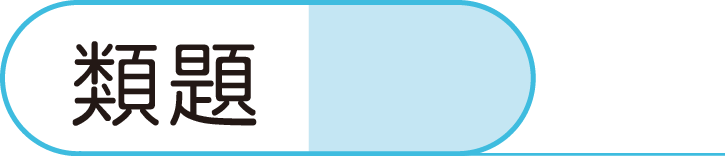 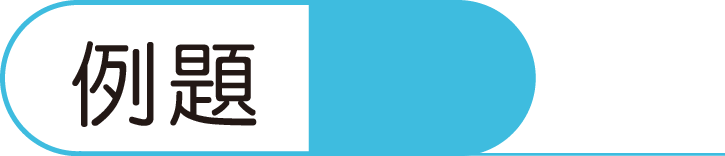 p178
p178
5
5
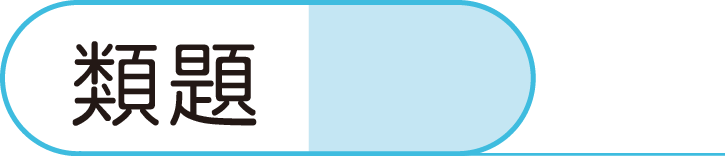 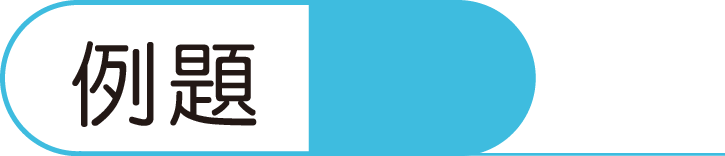 p179
p179
6
6
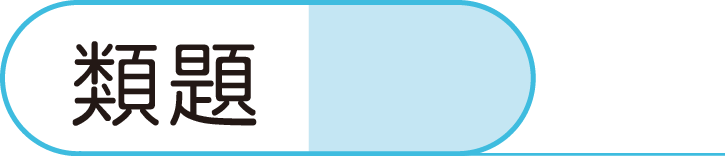 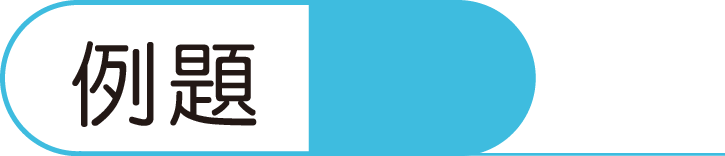 p181
p181
7
7
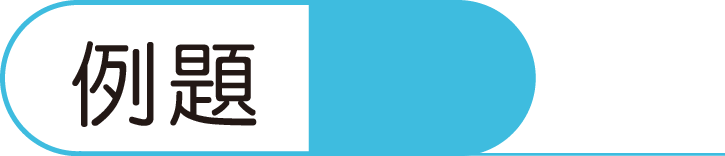 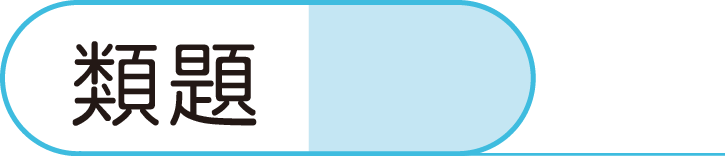 p183
p183
8
8
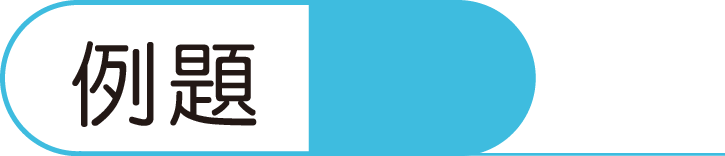 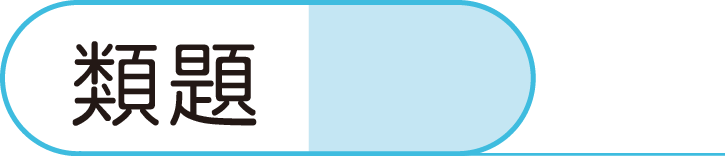 p183
p184
9
9
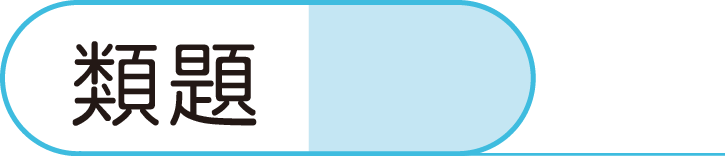 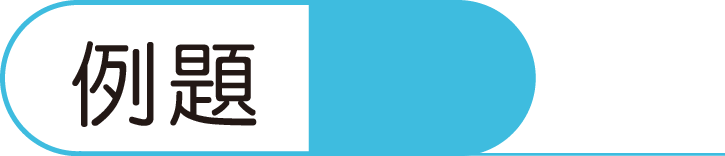 p184
p184
10
10
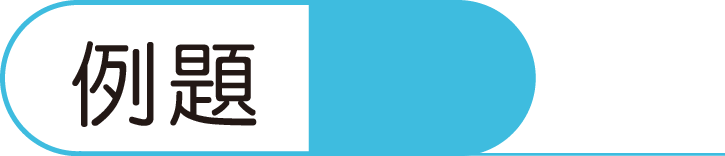 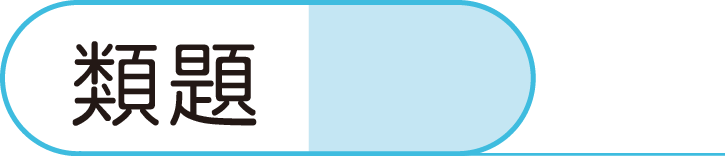 p185
p185
4-1排列
11
11
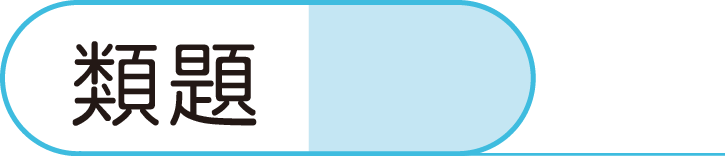 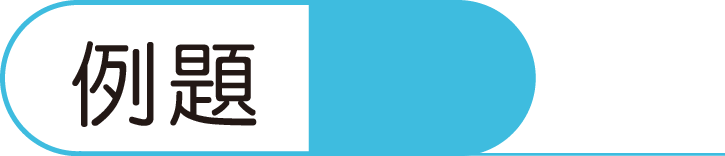 p186
p186
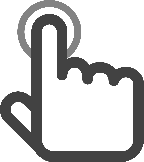 12
12
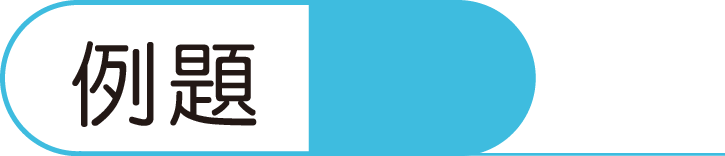 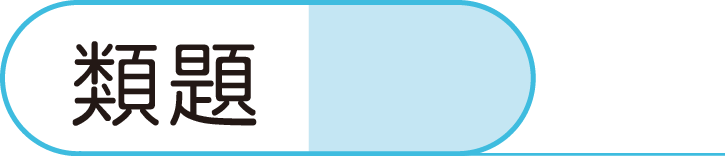 p187
p187
13
13
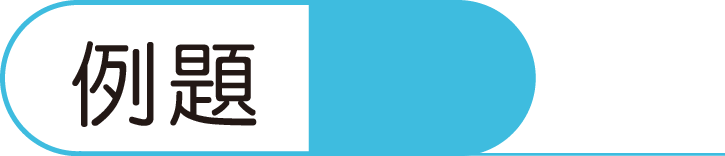 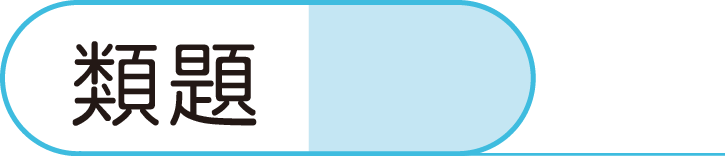 p189
p189
14
14
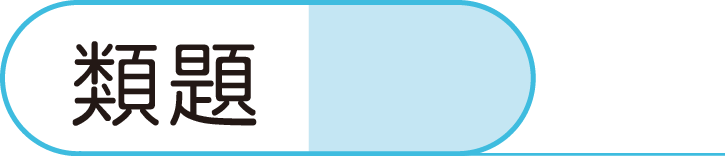 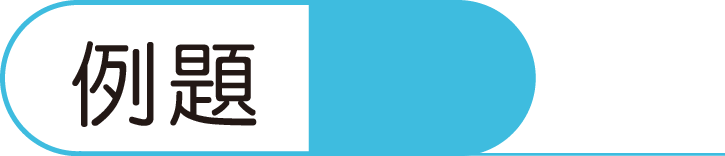 p189
p189
15
15
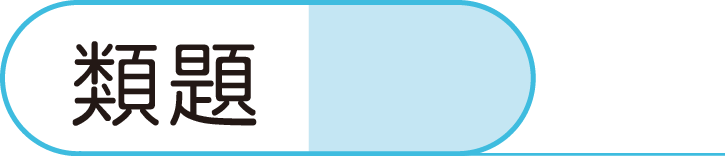 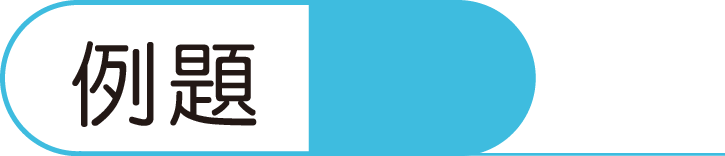 p190
p190
16
16
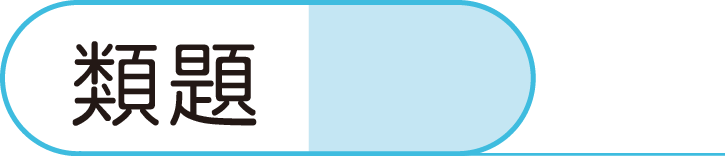 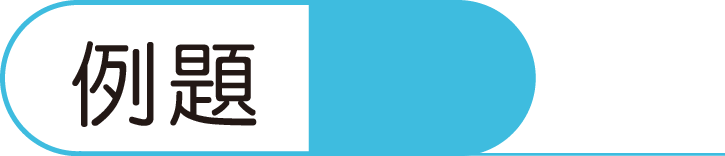 p191
p191
17
17
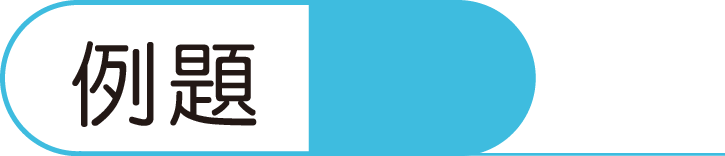 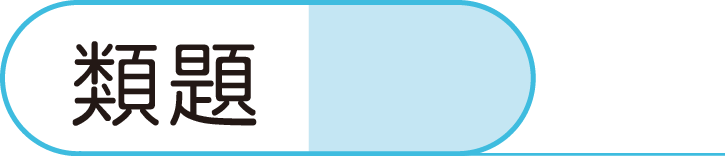 p192
p192
18
18
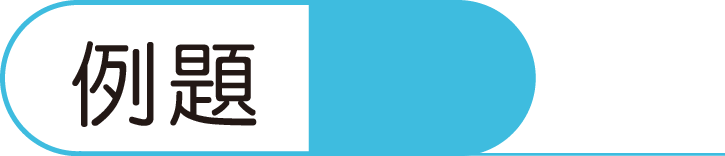 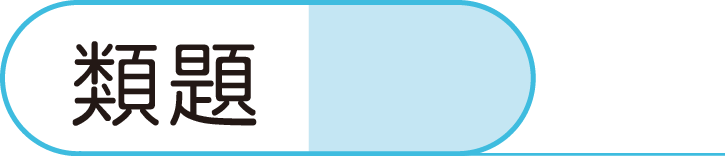 p193
p193